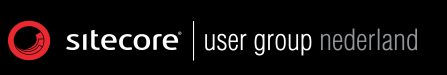 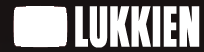 Robin Hermanussen – Lukkien
http://hermanussen.eu/sitecore/wordpress/
https://twitter.com/knifecore
Sitecore SUGNL Meeting – Unit testing with test fixtures
March 13th, 2013
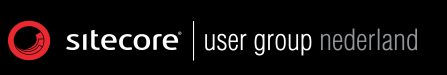 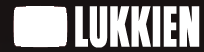 Contents
Unit testing
Mocking
Test fixtures
In-memory dataprovider
Demo
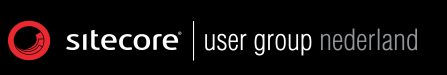 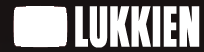 Unit testing
Test parts instead of the complete project
Runs in its own runtime
Not a replacement for other types of testing
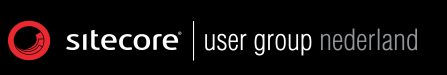 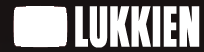 Unit testing
Helps during development
Protects against breaking changes
Reports and metrics
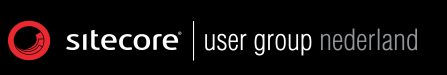 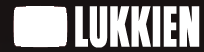 Mocking
When integration is not helpful
Input for a test
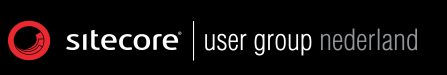 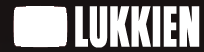 Test fixtures
Representative data
Easy to maintain
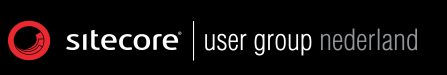 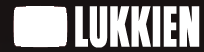 In-memory dataprovider
Simple and fast
Manage with TDS/serialization/packages
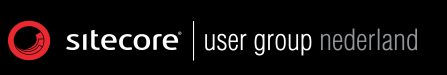 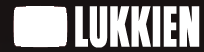 Demo
View sheets and the demo project afterwards?
http://hermanussen.eu/sitecore/wordpress/